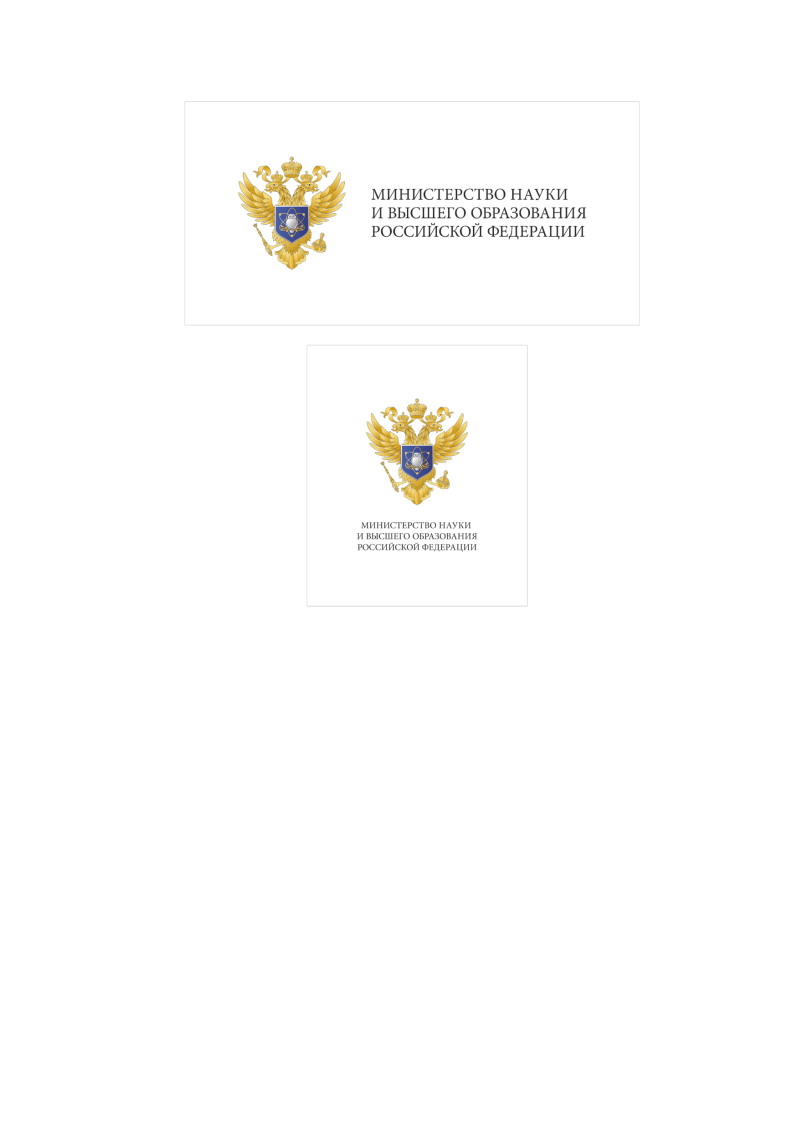 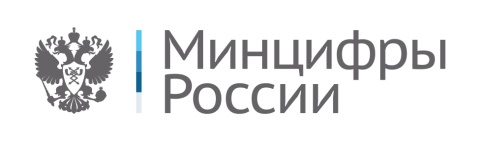 Специалист по информационным технологиям
Нижегородский государственный технический университет им. Р.Е.Алексеева
Руководитель «Цифровой кафедры» 
Филинских Александр Дмитриевич
Руководитель ДПП 
Жевнерчук Дмитрий Валерьевич
Команда
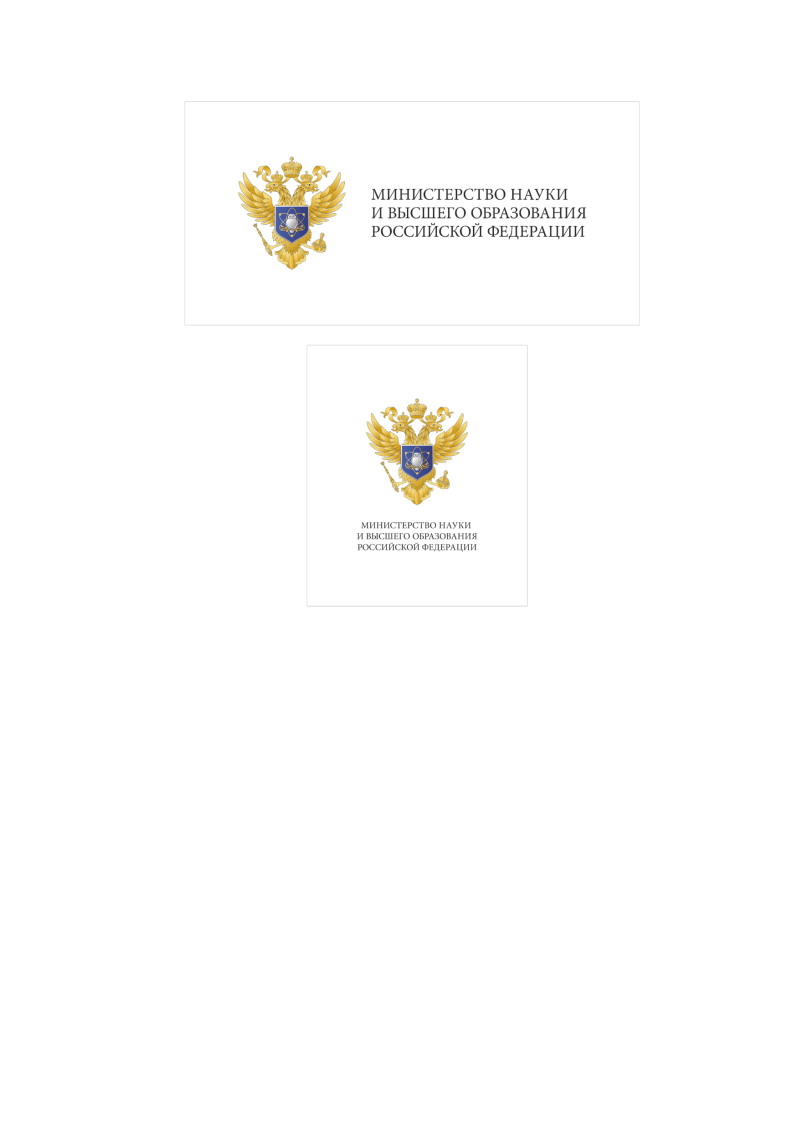 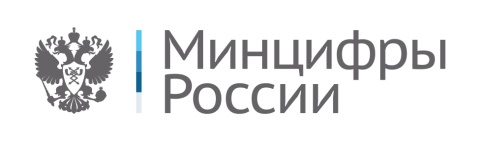 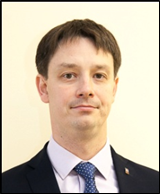 ФОТО
ФОТО
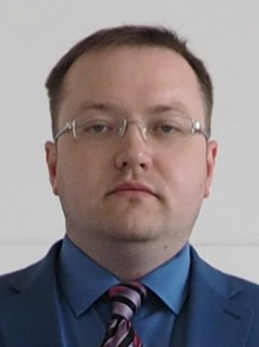 ФОТО
ФОТО
ФОТО
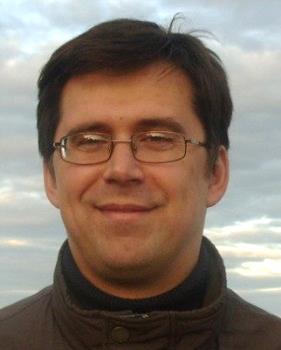 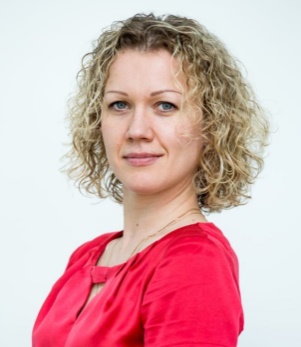 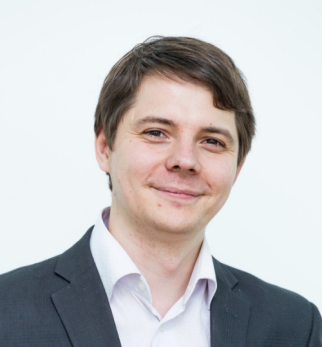 ФОТО
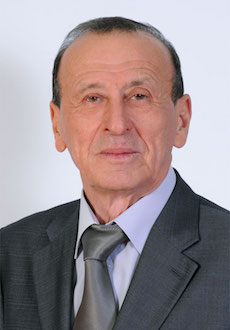 Зарубин
Илья Борисович
ИТ-практик
Жевнерчук Дмитрий Валерьевич
Руководитель ДПП
д.т.н.,доцент
Филинских Александр Дмитриевич
Руководитель ЦК
к.т.н.,доцент
Дмитриев Дмитрий Валерьевич
к.т.н.,доцент
Балашова Татьяна Ивановна
к.т.н.,доцент
Мерзляков Игорь Николаевич
к.т.н., профессор
Краткая справка о привлечённых специалистах к реализации программы:
Программа реализуется с привлечением специалистов из ИТ-сферы, имеющими подтвержденный стаж не менее 8 лет в сфере IT в объеме 47 часов, что составляет 28 % от контактной работы ДПП «Специалист по информационным технологиям»
Общий объем часов по всем видам работ (контактная, самостоятельная) на 100% реализуется кадровым составом ДПП, отвечающим следующим требованиям:
-наличие высшего профильного образования в ИТ-отрасли;
-наличие стажа педагогической работы в образовательных организациях высшего образования Российской Федерации и/или стажа практической работы в профильной организации ИТ-отрасли не менее 3 лет;
-соответствие внутренним требованиям НГТУ к педагогическим работникам.
1
Программа
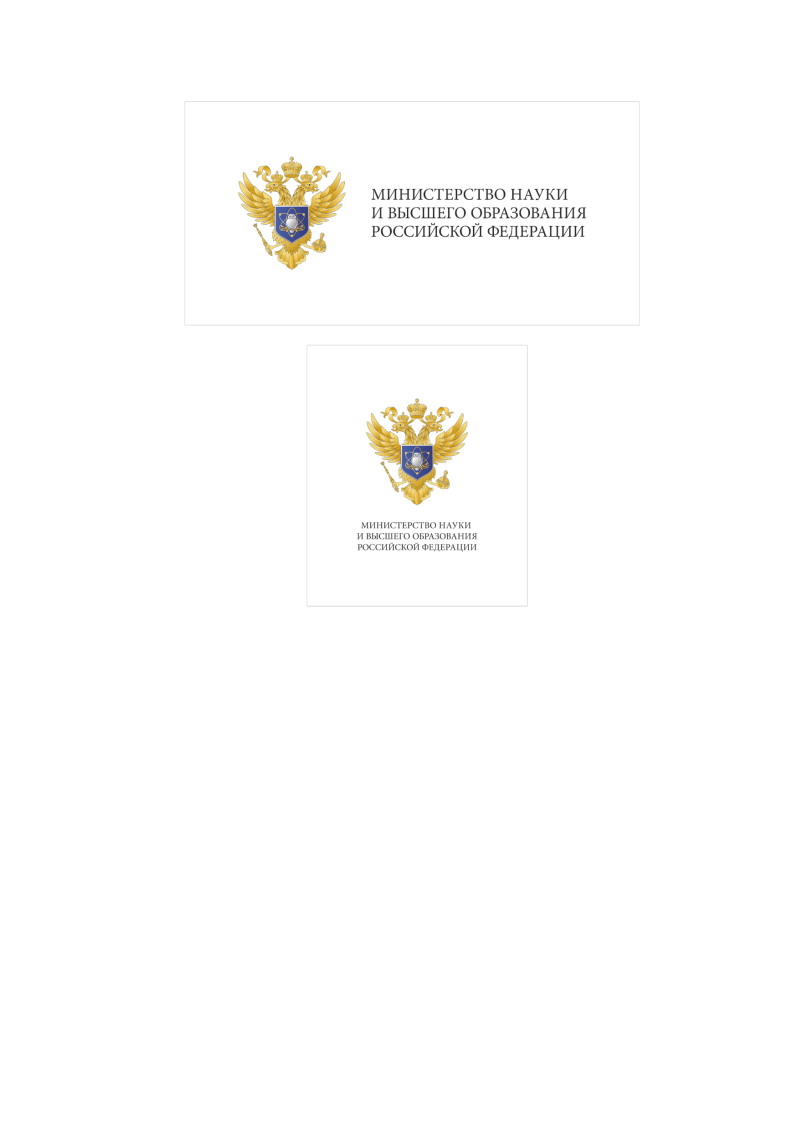 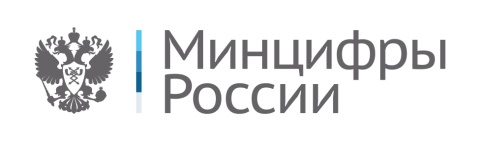 Эффект от программы в рамках региона

- Удовлетворение запроса промышленных предприятий региона в «цифровых» инженерных кадрах на 10% в год
- Формирование регионального кадрового резерва IT-инженеров
Программа специалист по ИТ рассчитана на студентов, обучающихся по направлениям не отнесенным к ИТ отрасли: 14.05.01 Ядерные реакторы и материалы 18.03.01 Химическая технология 19.03.01 Биотехнология, 22.03.01 Материаловедение и технологии материалов и т.д. Разработана под требования организаций, в которых предъявляются дополнительные требования к настройке оборудования, использования специализированных информационных систем, с целью глубокого понимания по цифровизации и программированию устройств на производствах в атомной, химической и прочих отраслях.
Элементы программы апробированы при проведении курсов ДПО на ведущих промышленных предприятиях региона.
Компетенции программы выбраны с участием ведущих предприятий партнеров региона: АО «ПКО «Теплообменник», ООО «СИБУР-Кстово», Нижегородский авиастроительный завод «Сокол» - филиал ПАО "ОАК", АО «ОКБМ Африкантов» и т.д.
Эффект от программы в рамках отрасли

- Появление новых IT-специалистов со специализированными инженерными знаниями
2
Компетенции обучающегося
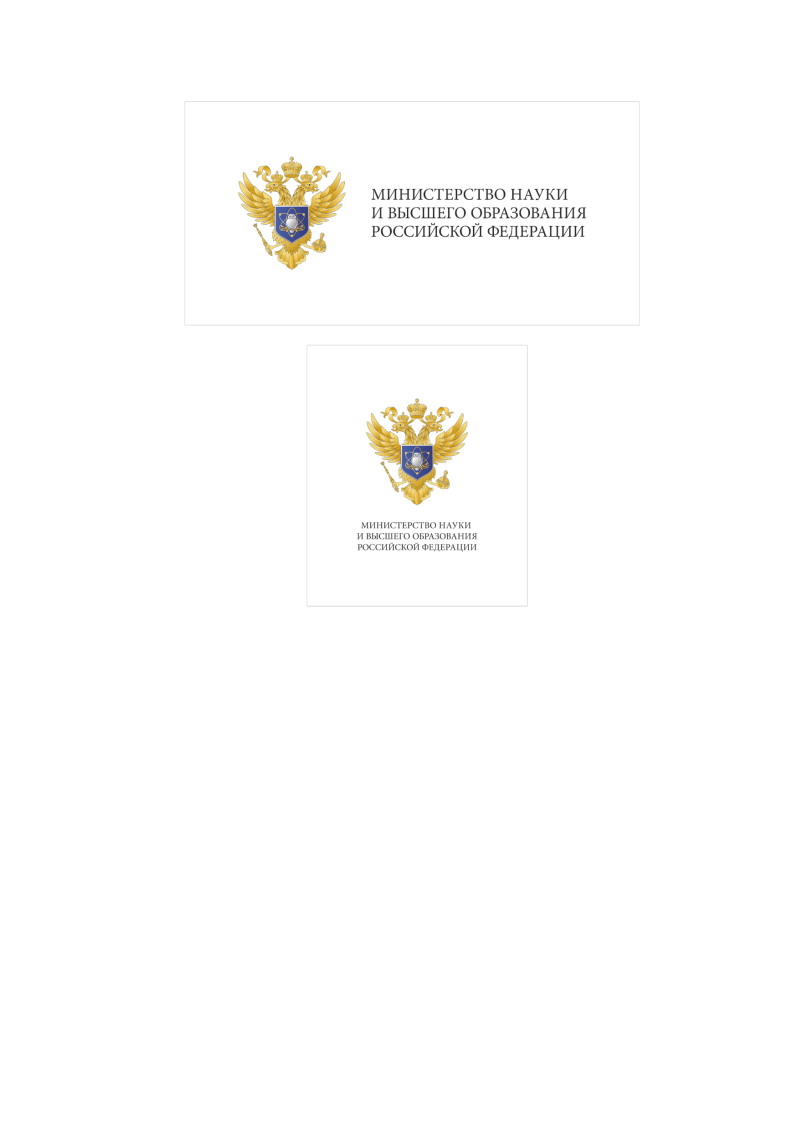 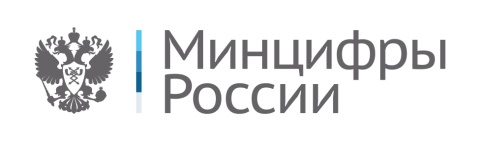 Компетенции студента до обучения

ПК 1 Применяет языки программирования
способность не проявляется/ проявляется в степени, недостаточной для отнесения к 1 уровню сформированности компетенции
ПК 2 Применяет системы управления базами данных
способность не проявляется/ проявляется в степени, недостаточной для отнесения к 1 уровню сформированности компетенции
Компетенции студента после обучения
ПК 1 Применяет языки программирования
способность проявляется, но обучающийся эпизодически прибегает к экспертной консультации/ самостоятельно подбирает и пользуется готовыми продуктами (соответствует 2-му уровню)
ПК 2 Применяет системы управления базами данных
способность проявляется под внешним контролем / при внешней постановке задачи/ обучающийся пользуется готовыми, рекомендованными продуктами (соответствует 1-му уровню)
3
Участие индустрии в программе
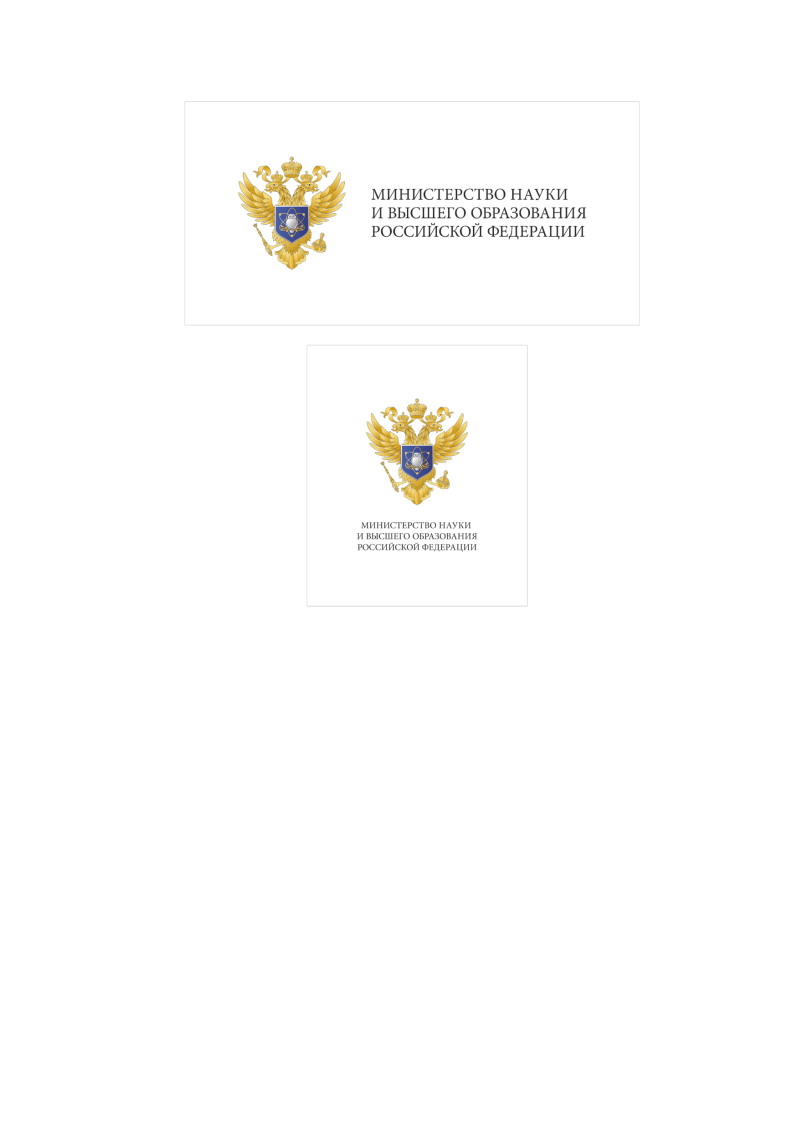 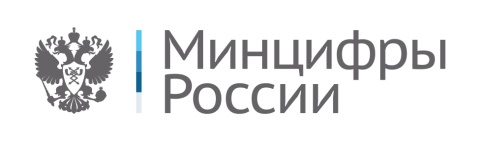 ФОТО
Стручков Александр Владимирович
Директор ООО "НС-Лабс", 
Начальник Управления ИТ
АО ПКО «Теплообменник»,
Руководитель ЦНИТ НАПП,
к.т.н., доцент,
Победитель Всероссийского конкурса «Инженер года»
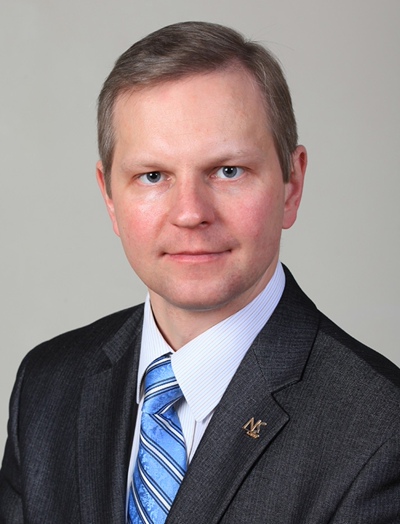 Рецензия 1 от Директора ООО "НС-Лабс" Стручкова А.В.

«Анализ рабочей программы ДПП ПП показал, что она обладает детальным содержанием всех разделов, содержит перечень основной и дополнительной литературы и отражает современные достижения науки»

Рецензия 2 от Начальника отдела кадров ООО «Мера НН» А.А. Павловского

«После успешного освоения рецензируемой ДПП ПП и присвоения новой квалификации обучающимися открывается ряд возможностей в производственной сфере: с помощью новых компетенций они смогут совершенствовать и автоматизировать производственные процессы на ведущих предприятиях Нижегородской области»
Практическая подготовка слушателей осуществляется на предприятиях:
ООО «Кьюлиджент.ру», АО «НЗ 70-летия Победы», АО «ОКБМ Африкантов» 
Задачи, которые предстоит решать:
- Участие в прикладных проектах
- Разработка программных компонентов
- Анализ информационных систем и поиск возможности повышения эффективности их работы
4